John 3:16 (II)
John 3:16 – one of the most aggressive and militant passages in NT
John 3:16 – one of the most misunderstood passages in NT
For God so lovedthe world that He gaveHis only begotten Son,that whoever believesin Him should not perish but have everlasting life.
For God so lovedthe world that He gaveHis only begotten Son,that whoever believesin Him should not perish but have everlasting life.
For God so lovedthe world that He gaveHis only begotten Son,that whoever believesin Him should not perish but have everlasting life.
For God so lovedthe world that He gaveHis only begotten Son,that whoever believesin Him should not perish but have everlasting life.
For God so lovedthe world that He gaveHis only begotten Son,that whoever believesin Him should not perish but have everlasting life.
For God so lovedthe world that He gaveHis only begotten Son,that whoever believesin Him should not perish but have everlasting life.
For God so lovedthe world that He gaveHis only begotten Son,that whoever believesin Him should not perish but have everlasting life.
‘That’ may introduce apurpose or result clause
The point: God’s gift calls for our response
Denies vanity of life.  Ec.1-2; 12
Modern philosophy is bankrupt
Sartre
Thomas Huxley
For God so lovedthe world that He gaveHis only begotten Son,that whoever believesin Him should not perish but have everlasting life.
‘Whoever’ extends offer of salvation to all humanity
‘Whoever’ extends offer ofsalvation to all humanity as individuals
Each must decide for himself
Denies partiality of God.  
Lost people cannot blame Him
Ac.10:34-35
For God so lovedthe world that He gaveHis only begotten Son,that whoever believesin Him should not perish but have everlasting life.
‘Believes’ –Lit., ‘the keeping on believing one’
Denies ‘faith alone’ doctrine
3:3,5, new birth: faith alone??
Faith: conviction full of joyful trust that Jesus is Messiah…conjoined w. obedience to Christ (Thayer, p. 511).
Contrast: ‘belief consists ofaccepting something, not doing something’ (Merrell C. Tenney).
‘Believes’ –Lit., ‘the keeping on believing one’
1. Did they have to ‘do something’?
2. Mt.10:32-33
Denies ‘faith alone’ doctrine
Accepting Christ is more than merely agreeing with Him.
42 Nevertheless even among the rulers many believed in Him, but because of the Phari-sees they did not confess Him, lest they should be put out of the synagogue; 43 for they loved the praise of men more than the praise of God – Jn.12.
John 3:14
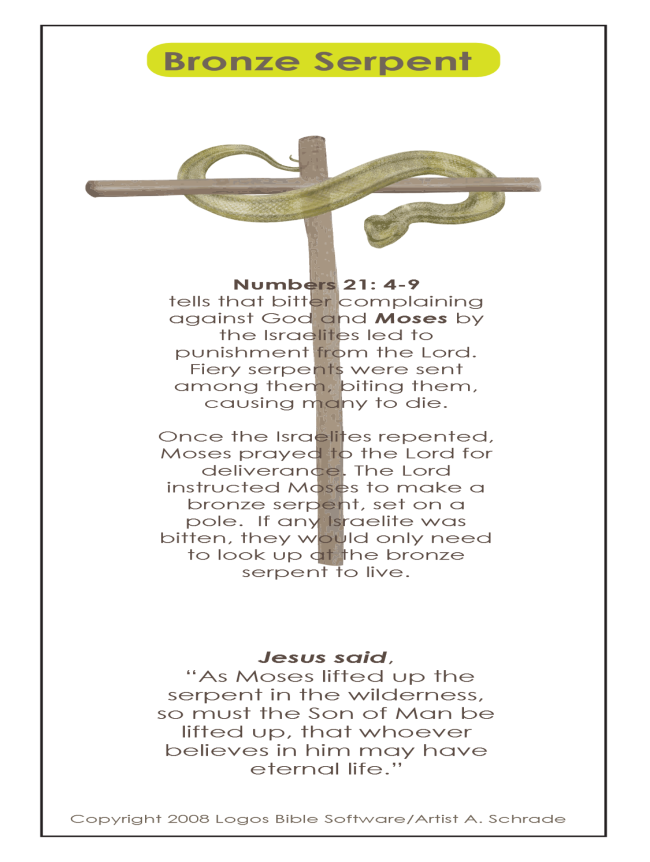 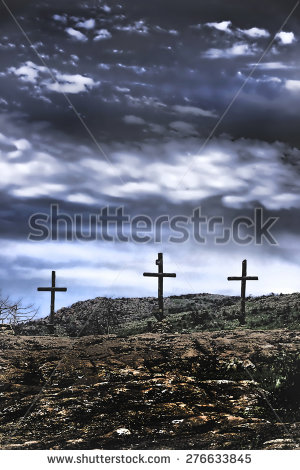 God’s part
Man’s part
look | believe
“AS”(TYPE)
“SO”
(ANTITYPE)
John 3:15
Whoever believes
No mere mental act would save from bite . . . or from sin
Jew sits under tree believing . . .
Lord’s parallel destroys ‘faith alone’ 
36:
Unconditional?
Unchangeable?
believes
has eternal life
not obey
shall not see life
‘Believes’ –Lit., ‘the keeping on believing one’
Denies ‘faith alone’ doctrine
Denies perseverance of saints
The ’believer’ IS secure . . . 
BUT: what if one stops believing?
“…who have strayed concerning the truth, saying that the resurrection is already past; and they overthrow the faith of some” – 2 Tim.2:18.   Cf. Hb.3:12
‘Believes’ –Lit., ‘the keeping on believing one’
Denies ‘faith alone’ doctrine
Denies perseverance of saints
Universalism
If so, why Jn.3:16 – ‘one who believes should not perish’?
Unbelievers are lost (Mk.16:16).
For God so lovedthe world that He gaveHis only begotten Son,that whoever believesin Him should not perish but have everlasting life.
‘In Him”: 15-16
Limits source of salvation to Jesus
Jn.5:39-40 (OT) // Jn.20:31 (NT)
Cannot have Jesus without His word (Jn.20:31)
Denies pluralism: preach as many saviors or ways as people want
For God so lovedthe world that He gaveHis only begotten Son,that whoever believesin Him should not perish but have everlasting life.
‘Perish’ ?
‘To incur the loss of true or eternal life; to be delivered up to eternal misery’ – Th.
‘Should not’ perish
What is possible or probable
[N]KJV; ASV; NASB (orig.); NRSV; ISV  
Parallel constructions: 
Fragments, Jn.6:12
Nation, Jn.11:50
Parallel cautions: 
Faith may fail, Lk.22:32
Abandoned faith, 1 T.4:1
‘Should not’ perish
Denies 
Perseverance of saints.
John 1:7 – ‘that all WILL believe’??
‘He gave his only Son, in order that every-one who believes in him should not perish but should have eternal life…does not, of course, argue for uncertainty as to the fate of the believer.  This fact is obvious, not from this text, but from …Jn.10:28 and 11:26...’ – GGBB, 474
‘Should not’ perish
Denies 
Perseverance of saints.  
Annihilation theories.
“Perish” is not annihilation
Jn.17:12, son of perdition
Mt.26:24, better if not born
Ph.1:21, is annihilation gain?
If death is annihilation,all will perish!
‘Should not’ perish
Denies 
Perseverance of saints.  
Annihilation theories.
Purgatory – only two destinies: perish or salvation
For God so lovedthe world that He gaveHis only begotten Son,that whoever believesin Him should not perish but have everlasting life.
As snake-bite victims look on brazen snake. . . for physical health / life . . .
So eternal life comes to thosewho have faith in Jesus
1. NOT mere eternal existence
2. Opposite: eternal death, Rv.20:14 
Denies: worldliness.  Col.3:1-3
If we preach truth and ‘leave others alone,’ what part ofJn.3:16 survives? (I)
Neglect / low view of OT
Oneness Pentecostalism
Atheism
Deism
Calvinistic predestination
Limited atonement
Premillennialism
Unconditional salvation
Critical viewsof God
Judaism
Modernism
If we preach truth and ‘leave others alone,’ what part ofJn.3:16 survives? (II)
Vanity of life
Partiality of God
Faith alone
Perseverance of saints
Universalism
Pluralism
Annihilation
Purgatory
Worldliness
GREATEST SOURCE
GREATEST MESSAGE
GREATEST LOVE
GREATEST SACRIFICE
For God so lovedthe world that He gaveHis only begotten Son,that whoever believesin Him should not perish but have everlasting life.
DESERVES GREATEST RESPONSE